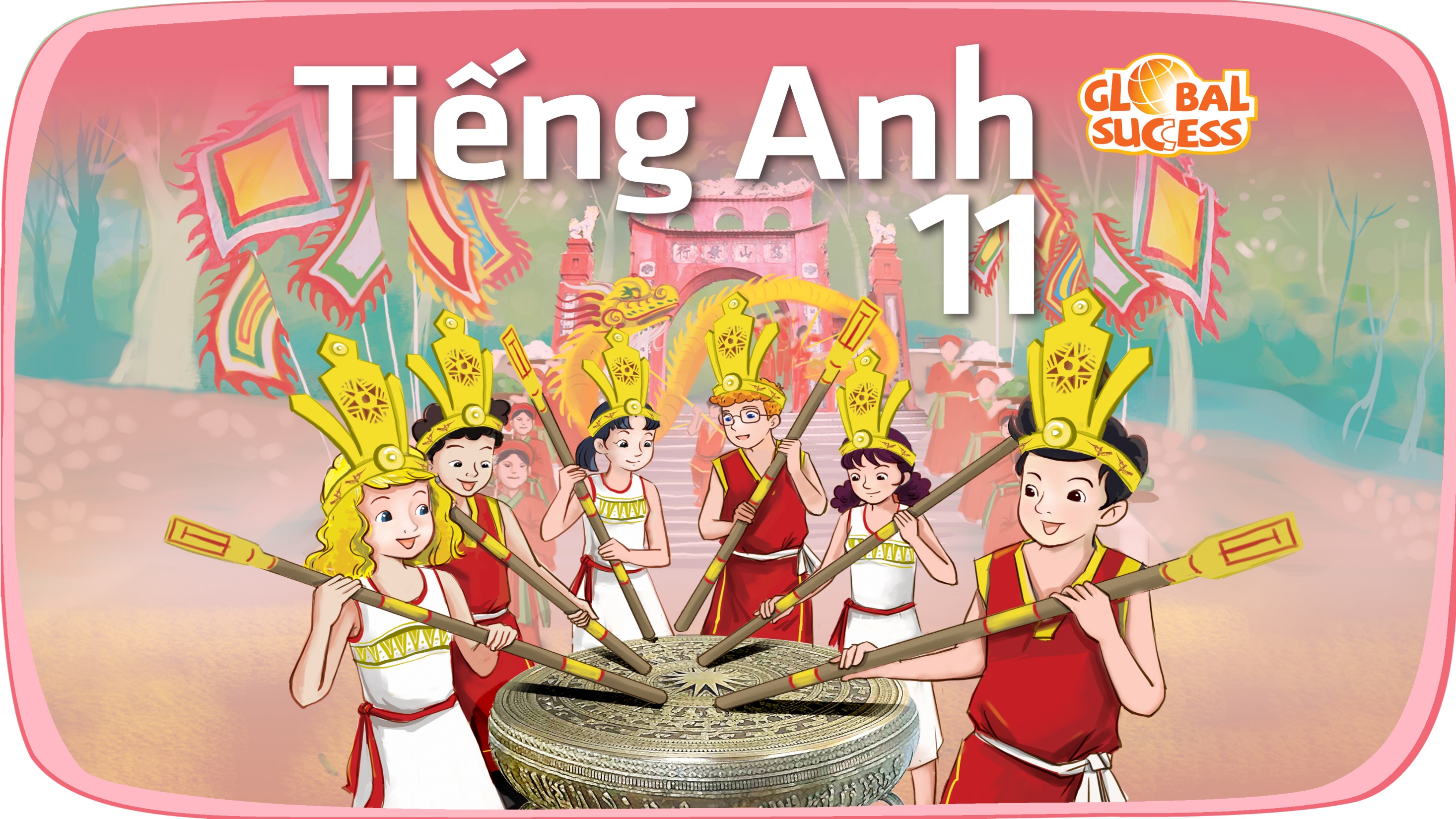 Unit
6
Preserving our heritage
FAMILY LIFE
Unit
READING
LESSON 3
Teenagers’ ideas for preserving heritage
READING
LESSON 3
Brainstorming
WARM-UP
Task 1: Ask and answer the questions.
Vocabulary
PRE-READING
Task 2: Read the article and circle the correct meanings of the highlighted words and phrases.
Task 3: Match the headings with the appropriate paragraph.
Task 4: Decide which paragraph includes the information.
WHILE-READING
POST-READING
Discussion
Wrap-up
Homework
CONSOLIDATION
WARM-UP
BRAINSTORMING
- Work in 4 groups.
- Discuss: What can we do to protect our heritage?
- 3 minutes to discuss and write.
- Stick your paper on the board.
- The group with the most appropriate ideas will be the winner.
WARM-UP
Suggested ideas
- Organise nature walks/excursions to local parks, areas of bio-diversity
- Organise site visits to museums, interpretation centres, and archaeological sites
- Organise essay competitions on literature (in English and local languages) 
- Carry out small research projects for students that can be put up as mini-exhibitions/bulletin board displays on heritage.
- Involve students in documenting local living heritage like festivals, performing arts or craftsmen and women.
 - Establish clubs for heritage debates, quizzes, discussions and activities like presentations, field trips and documentation.
- Organising painting and drawing competitions for students at built heritage sites
- Clean up the environment, investigate its local official and oral history.
PRE-READING
1
Work in pairs. Ask and answer the questions.
Why do people visit heritage sites? 
What can we do at heritage sites? 
What can we learn from them?
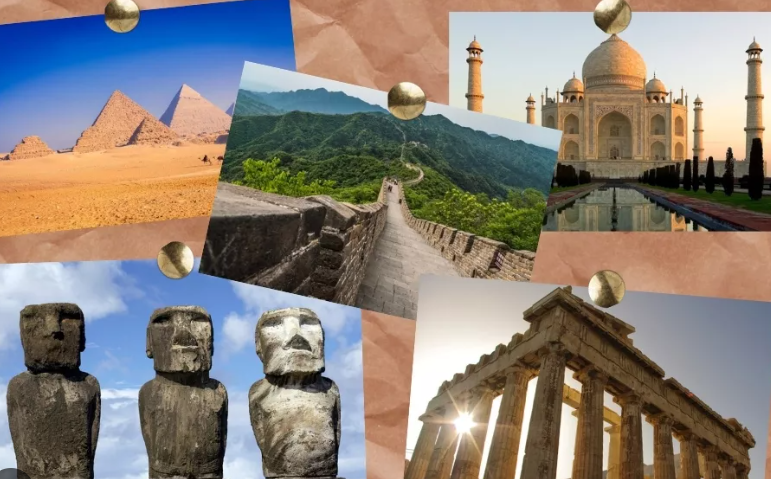 PRE-READING
appreciate (v)
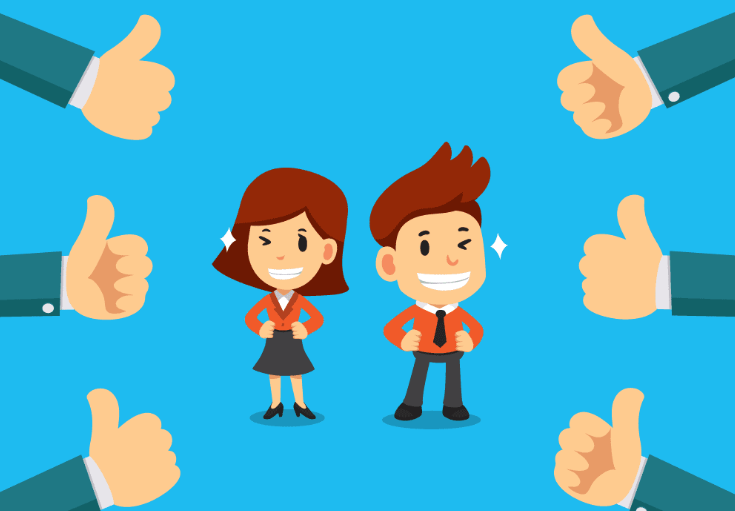 /əˈpriːʃieɪt/
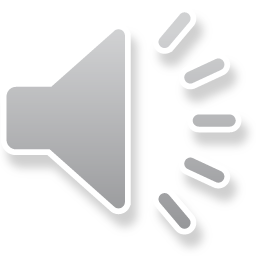 to recognise the good qualities of somebody/something
PRE-READING
challenge (n)
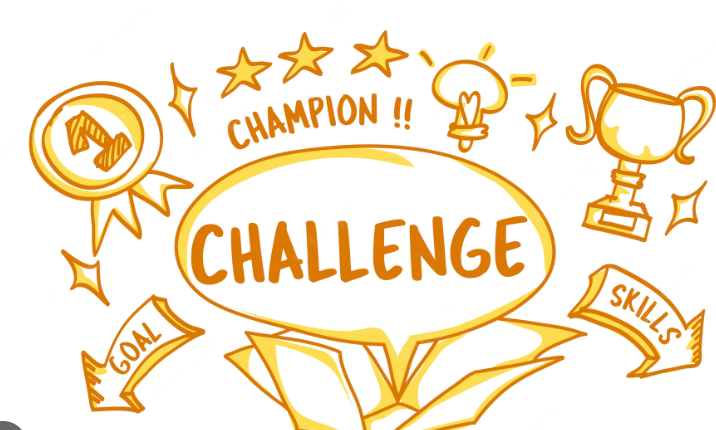 /ˈtʃælɪndʒ/
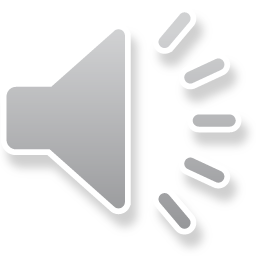 an invitation or a suggestion to somebody that they should enter a competition, fight, etc.
PRE-READING
trending (adj)
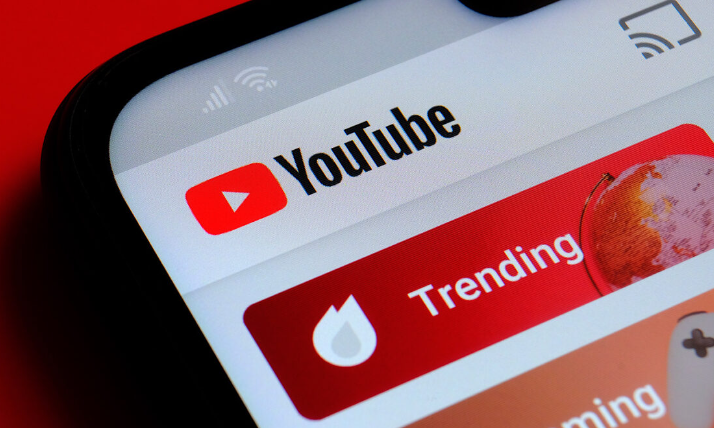 /ˈtrendɪŋ/
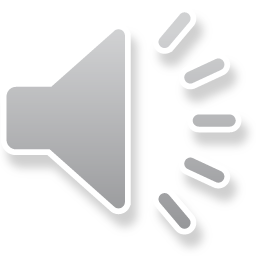 being discussed a lot on social media
PRE-READING
entry (n)
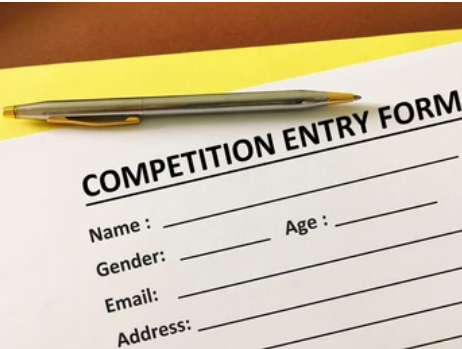 /ˈentri/
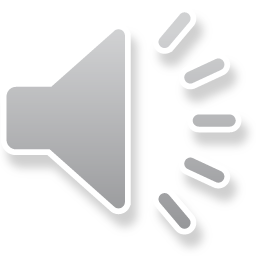 something that you do, write or make to take part in a competition, for example answering a set of questions
PRE-READING
keen (adj)
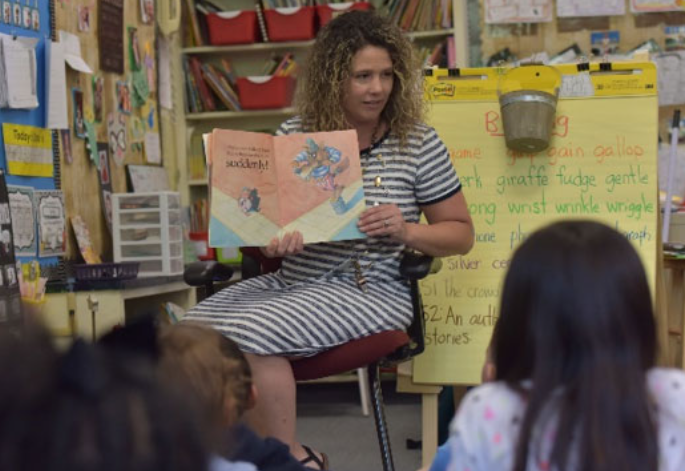 /kiːn/
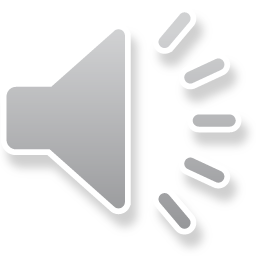 [usually before noun] strong or deep
E.g. She took a keen interest in her daughter’s education.
WHILE-READING
Read the article and circle the correct meanings of the highlighted words and phrases.
2
1. appreciateA. to recognise the good qualities of somethingB. to realise that something is dangerousC. to discuss a new idea

2. trendingA. being discussed a lot on social mediaB. being forgotten by the publicC. creating and sharing information
WHILE-READING
Read the article and circle the correct meanings of the highlighted words and phrases.
2
3. give voice toA. to take action about somethingB. to listen to someone’s adviceC. to express opinions about something
4. proposedA. asked someone for informationB. suggested something as a plan or course of actionC. invited guests for an event
WHILE-READING
Read the article again. Match the section (A-C) with the heading (1-5) below. There is ONE extra heading.
3
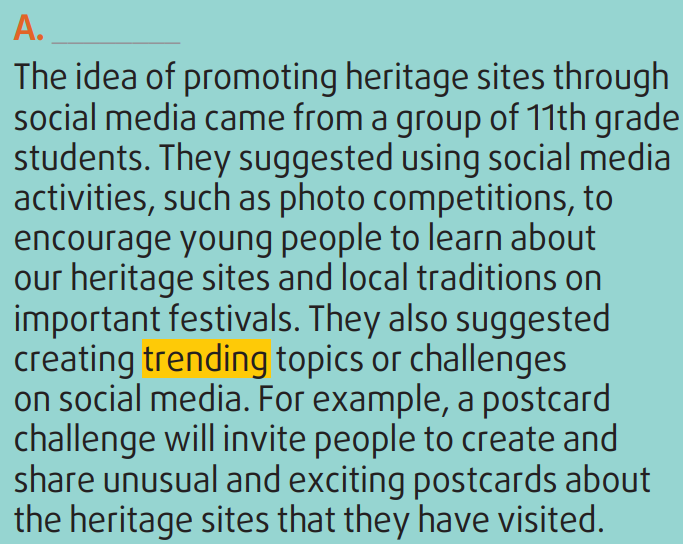 3. Making use of social media to promote heritage
WHILE-READING
Read the article again. Match the section (A-C) with the heading (1-5) below. There is ONE extra heading.
3
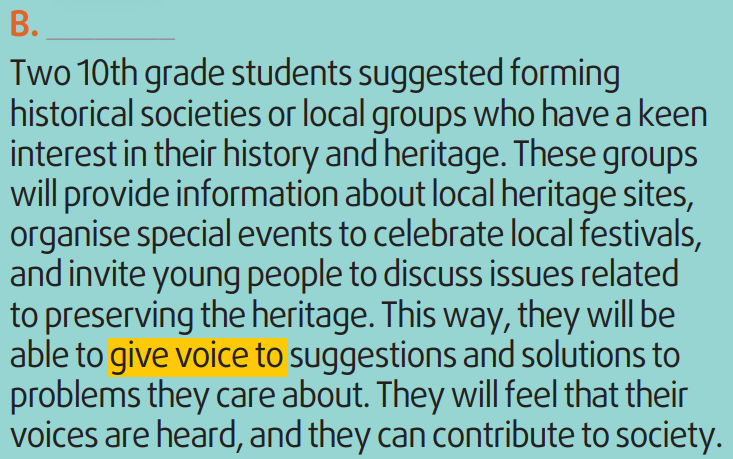 4. Opportunities to learn about heritage and be involved in problem-solving
WHILE-READING
Read the article again. Match the section (A-C) with the heading (1-5) below. There is ONE extra heading.
3
2. Promoting and developing the folk arts
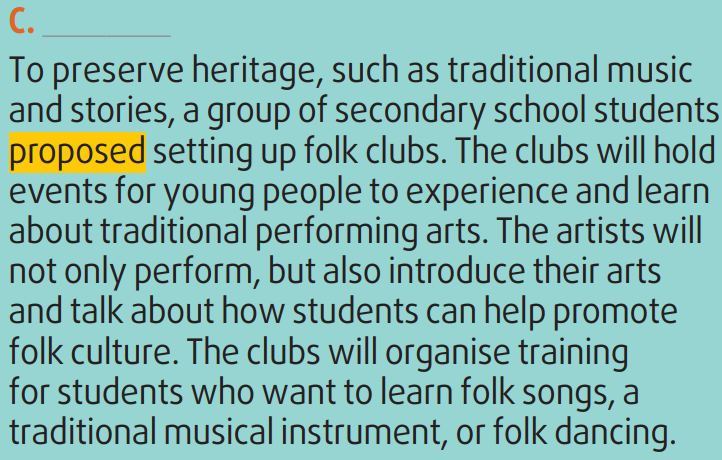 WHILE-READING
Read the article again and decide which paragraph includes the following information.
4
B
A
B
C
POST-READING
5
Discussion
Which of the ideas in the text do you like most?
How will it help preserve heritage?
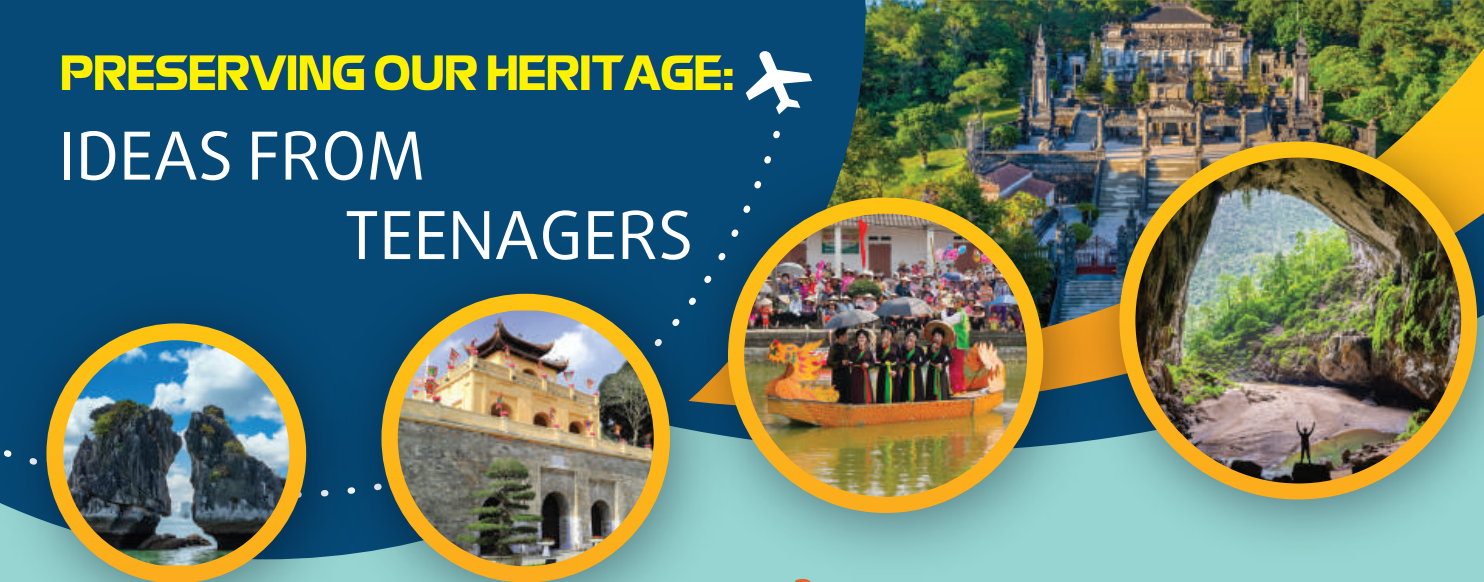 CONSOLIDATION
1
Wrap-up
What have you learnt today?
Some lexical items about preserving heritage;
Reading for main ideas and specific information
CONSOLIDATION
2
Homework
Do exercises in the workbook.
Prepare for Lesson 4 - Unit 6.
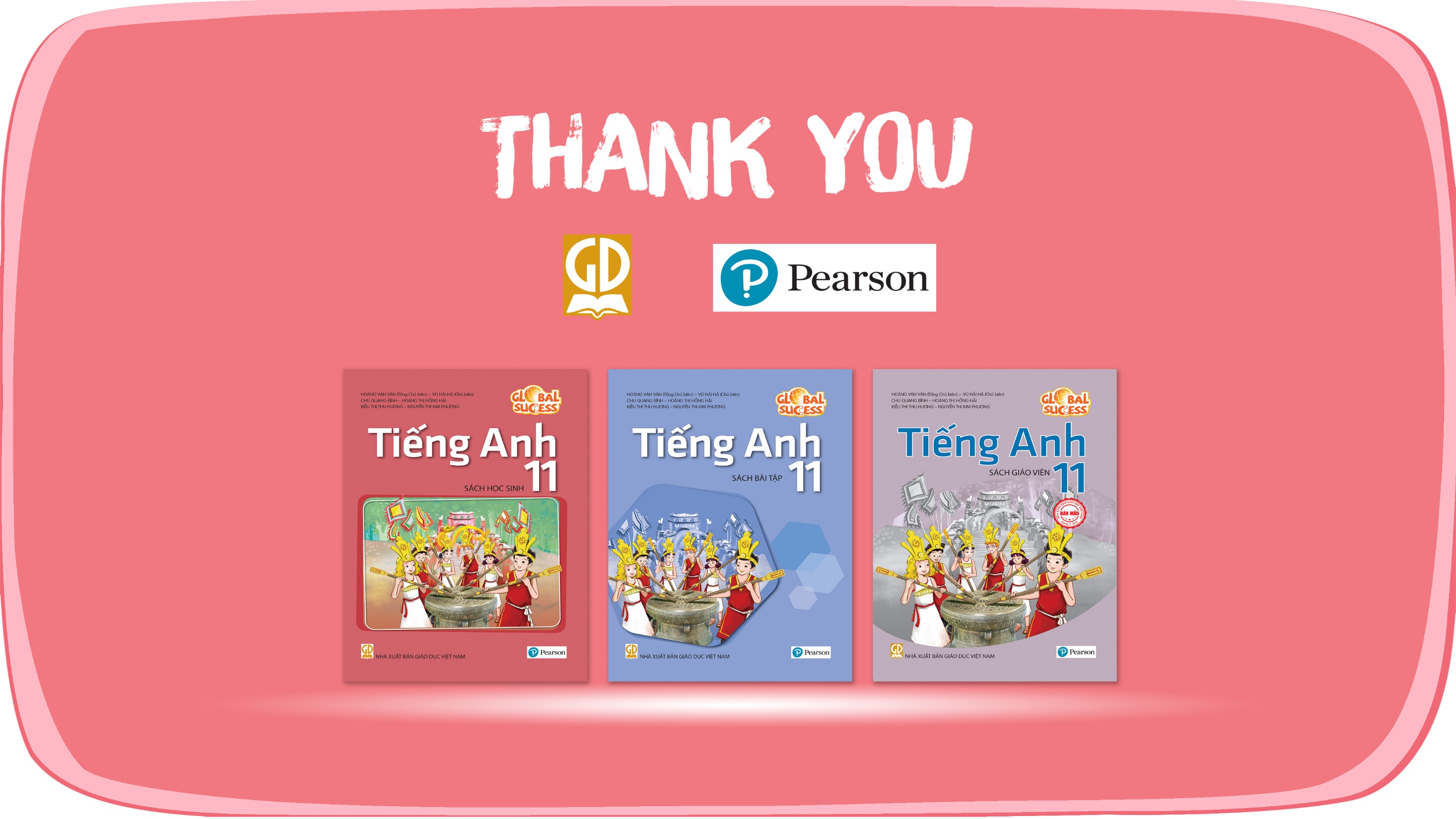 Website: hoclieu.vnFanpage: facebook.com/tienganhglobalsuccess.vn/
Website: hoclieu.vn
Fanpage: facebook.com/sachmem.vn/